★掲載例を参考に作成をお願いします。
企業名
■企業理念
■PPPにおける強み






■チャレンジしたい分野・施設
企業ロゴ等を掲載ください
（掲載しない場合はこの欄を削除ください）
企業名
■主なPPP参入実績
・実績１件につき、それぞれ①事業名、②事業概要、③事業における役割をご記載ください。（複数件掲載可）

・「主なPPP参入実績」のスライドは、最大８枚で作成をお願いします。

・レイアウトは自由です。
企業名
■基本情報

所 在 地 ｜

区　　分｜市内企業・準市内企業・市外企業

事業内容｜

資 本 金 ｜

従業員数｜

U　R　L｜
■PPP関係のお問合せ先

担 当 者 ｜

部 署 名 ｜

Eメール ｜

電話番号｜
記載例
①企業理念、②PPPにおける強み、③チャレンジしたい分野・施設の３項目は、スライド１枚以内に収めてください。
株式会社横浜〇〇建設
■企業理念

“明日をひらく都市　横浜”

〇〇〇〇〇〇〇〇〇〇〇〇〇〇〇〇〇〇〇〇〇〇〇〇〇〇〇〇〇〇〇〇〇〇〇〇〇〇〇〇〇〇〇〇〇〇〇〇〇〇〇〇〇〇〇〇〇〇〇〇〇〇。
■PPPにおける強み
〇〇〇〇〇〇〇〇〇〇〇〇〇〇〇〇〇〇〇〇〇〇〇〇〇〇〇〇〇〇〇〇〇〇〇〇〇〇〇〇〇〇〇〇〇〇〇〇〇〇〇〇〇〇〇〇〇〇〇〇〇〇。
〇〇〇〇〇〇〇〇〇〇〇〇〇〇〇〇〇〇〇〇〇〇〇〇〇〇〇〇〇〇〇〇〇〇〇〇〇〇〇〇〇〇〇〇〇〇〇〇〇〇〇〇〇〇〇〇〇〇〇〇〇〇。



■チャレンジしたい分野・施設
①□□□施設の再整備
〇〇〇〇〇〇〇〇〇〇〇〇〇〇〇〇〇〇〇〇〇〇〇〇〇〇〇〇〇〇〇〇〇〇〇〇〇〇〇〇〇〇〇〇〇〇〇〇〇〇〇〇〇〇〇〇〇〇〇〇〇〇。

②△△△施設の再整備
〇〇〇〇〇〇〇〇〇〇〇〇〇〇〇〇〇〇〇〇〇〇〇〇〇〇〇〇〇〇〇〇〇〇〇〇〇〇〇〇〇〇〇〇〇〇〇〇〇〇〇〇〇〇〇〇〇〇〇〇〇〇。
文字サイズは14pt以上を目安にお願いします。
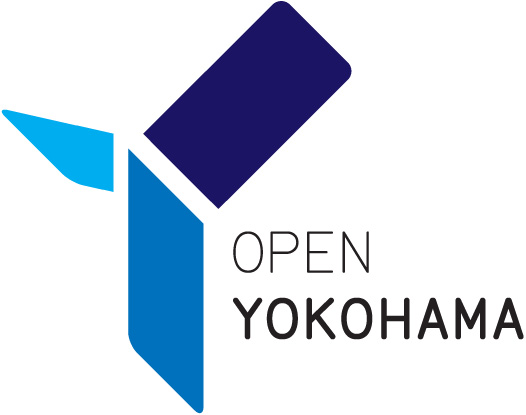 株式会社横浜〇〇建設
・実績１件につき、それぞれ①事業名、②事業概要、③事業における役割の３点は必ずご記載ください。（複数件掲載可）
・「主なPPP参入実績」のスライドは、最大８枚で作成をお願いします。
・レイアウトは自由です。
■主なPPP参入実績
写真
【事業名】
　〇〇体育館再整備事業

【事業概要】
　・事業方式：PFI（BTO）方式
　・事業内容：体育館の設計、建設、維持管理・
　　　　　　　運営（15年間）
　・施　　設：メインアリーナ、サブアリーナ、
　　　　　　　民間収益施設（ホテル）

【事業における役割】
　・サブアリーナの建設
〇〇体育館の外観
写真
コンサートなどの興行利用にも対応
株式会社横浜〇〇建設
■基本情報

所 在 地 ｜横浜市中区本町6/50-10

区　　分｜市内企業

事業内容｜建築工事、土木工事、リノベーション

資 本 金 ｜〇億円

従業員数｜500人

U　R　L｜https://www.yokohama〇〇.co.jp/
■PPP関係のお問合せ先

担 当 者 ｜横浜　P太郎

部 署 名 ｜PPP/PFI推進室　係長

Eメール ｜ptaro@yokohama〇〇.com

電話番号｜045-671-〇〇〇〇